以赛亚书（13-23章）
神审判巴比伦
【赛14:22-23】万军之耶和华说：“我必兴起攻击他们，将巴比伦的名号和所余剩的人，连子带孙一并剪除。这是耶和华说的。我必使巴比伦为箭猪所得，又变为水池；我要用灭亡的扫帚扫净他。这是万军之耶和华说的。”
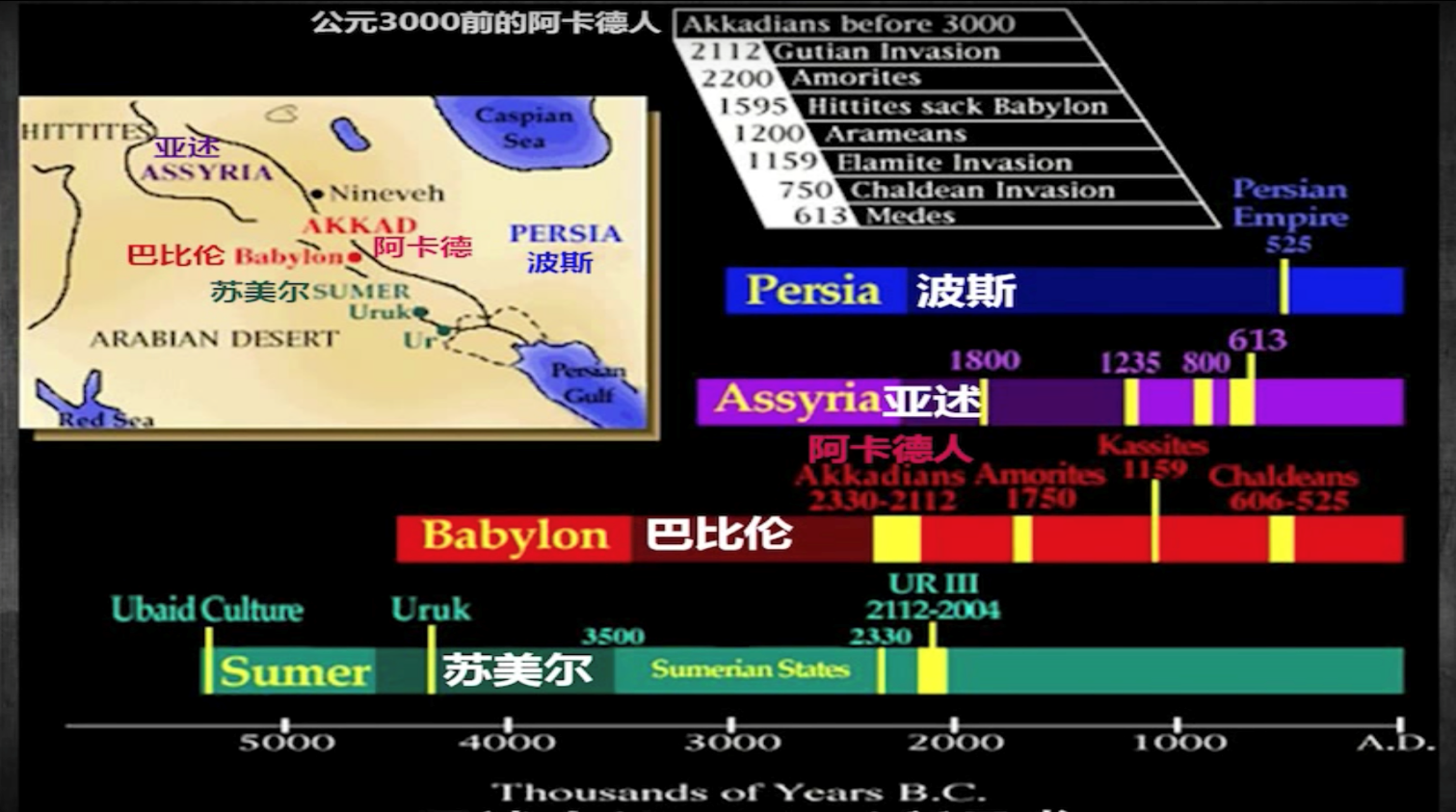 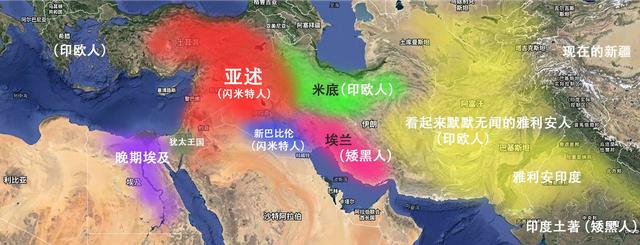 发预言时巴比伦只是一个小国
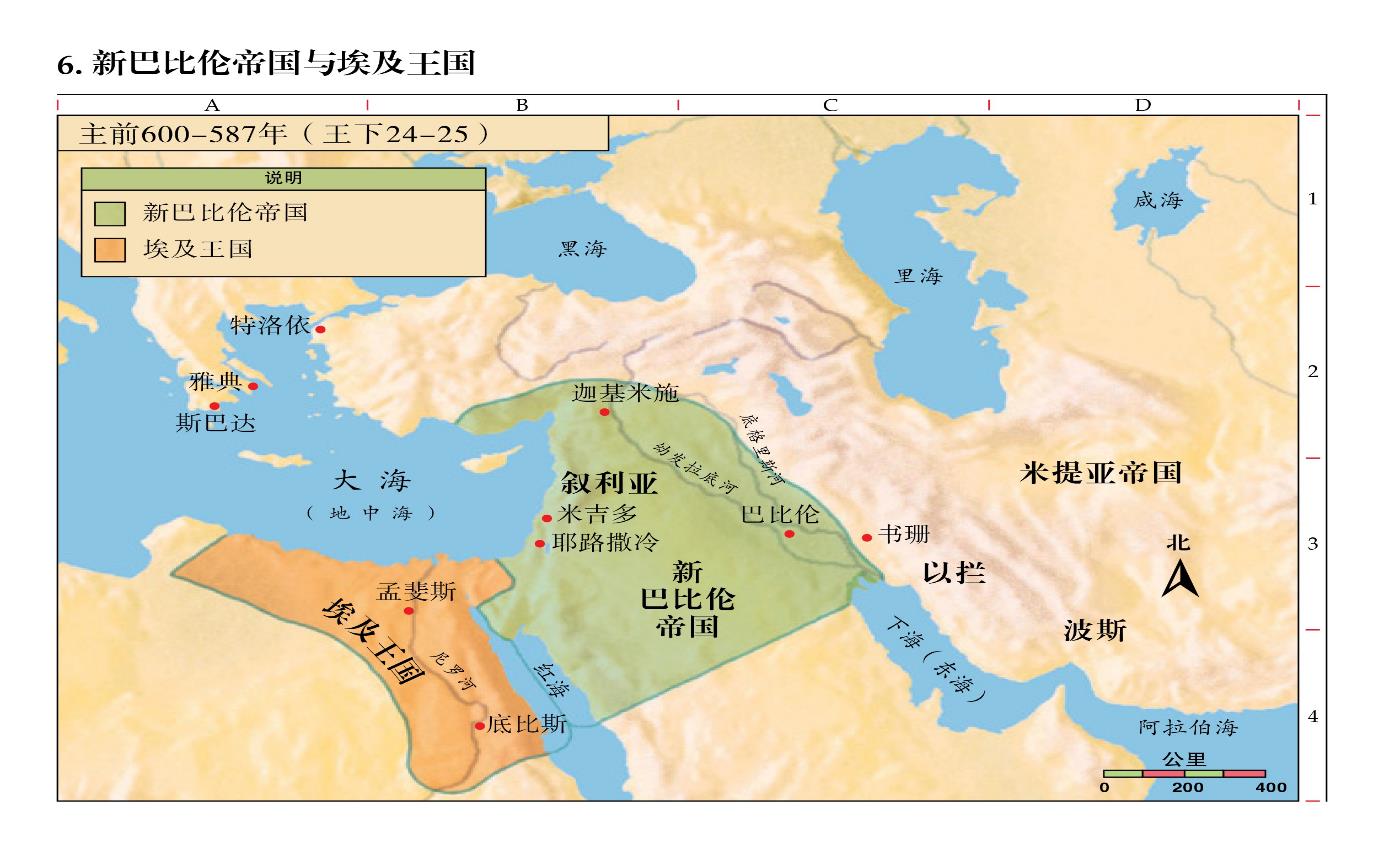 巴比伦和巴别塔
巴比伦和巴别读音相近
巴别：希伯来语是混乱的意思
巴比伦：神之门的意思
巴比伦把天上的星当成偶像
马杜克：木星
盖高塔，在塔上建神庙
高塔上也可以用于观天象
希腊历史学家希罗多德记录新巴比伦王国中盖有长宽高各91米的巴比伦塔
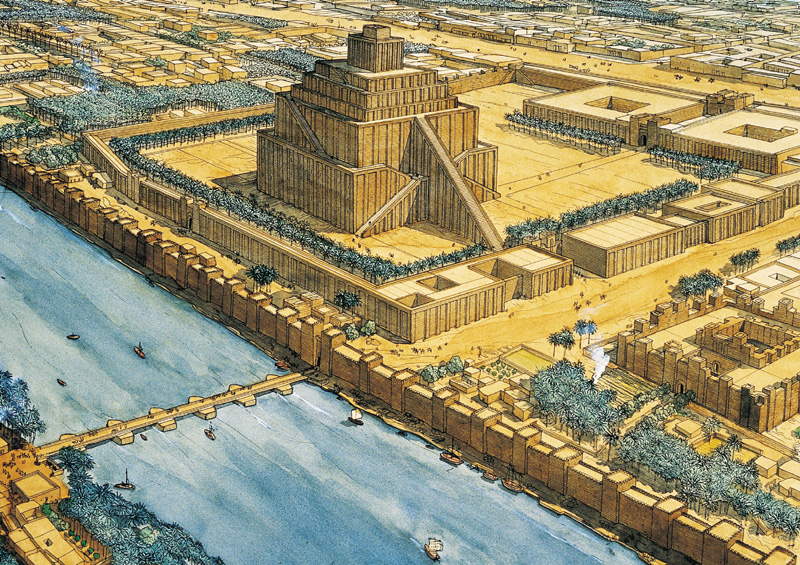 【赛13:1】亚摩斯的儿子以赛亚得默示，论巴比伦。【赛13:17】我必激动玛代人来攻击他们。玛代人不注重银子，也不喜爱金子。
玛代波斯位于巴比伦以东560公里
主前539年，玛代波斯联军摧毁巴比伦帝国，建立波斯帝国
【赛13:19】巴比伦素来为列国的荣耀，为迦勒底人所矜夸的华美，…
巴比伦城遗址
1899年，在巴格达以南90公里处挖出遗迹
文物存放在柏林佩加蒙博物館(1930年)
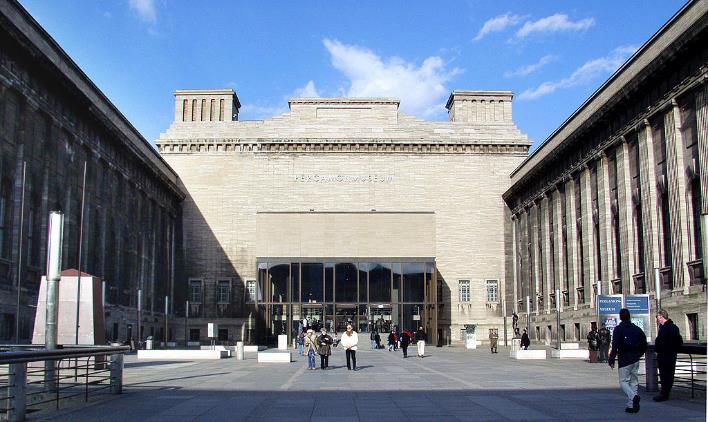 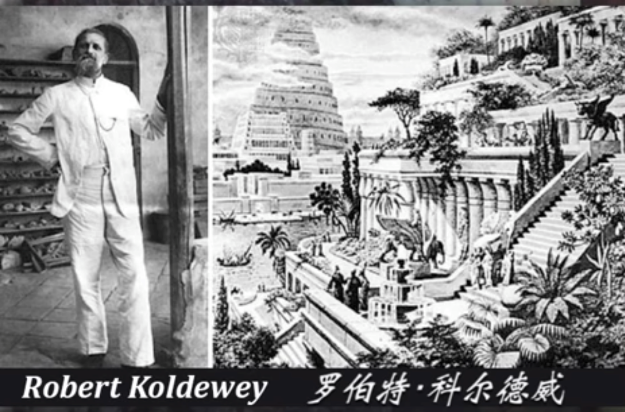 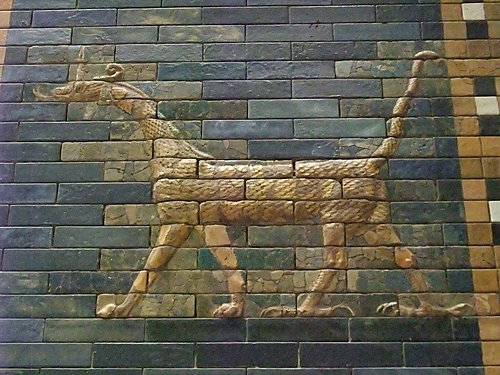 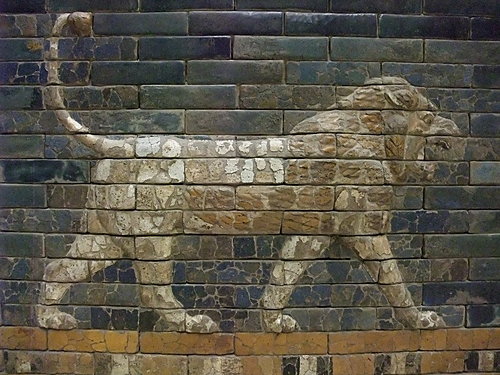 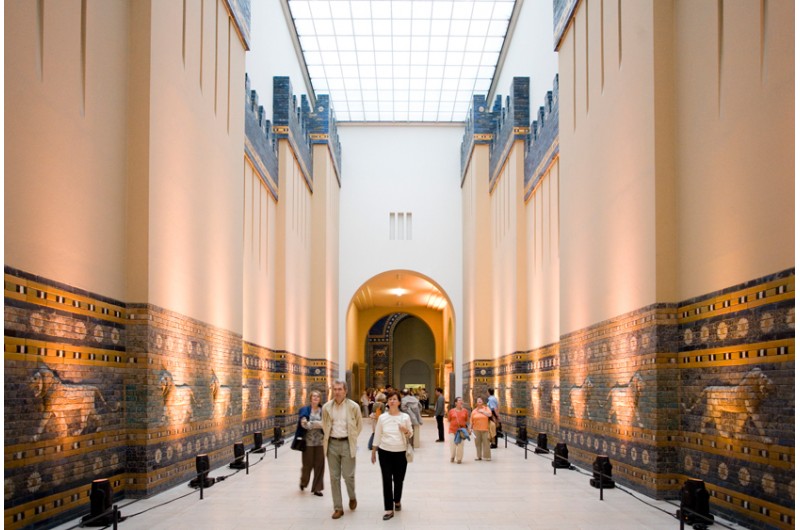 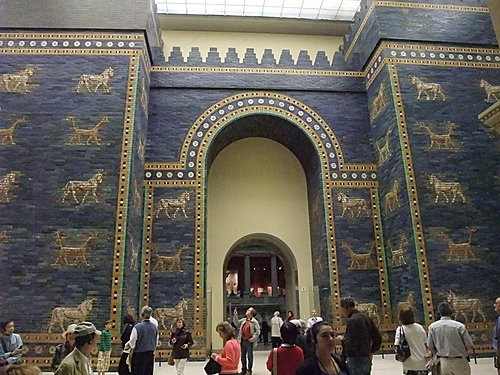 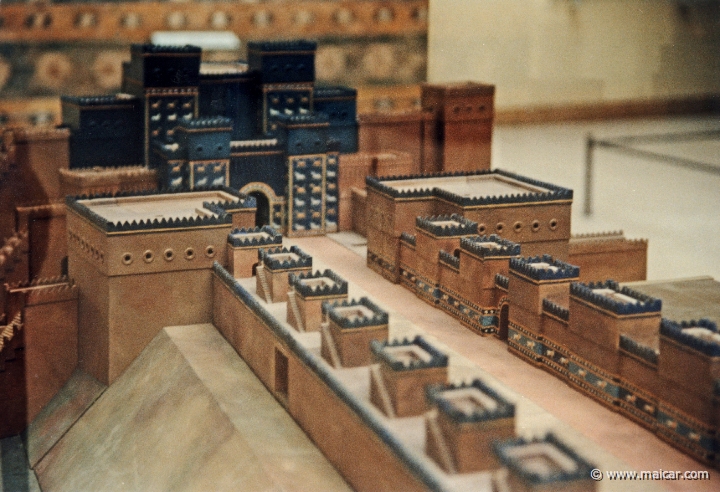 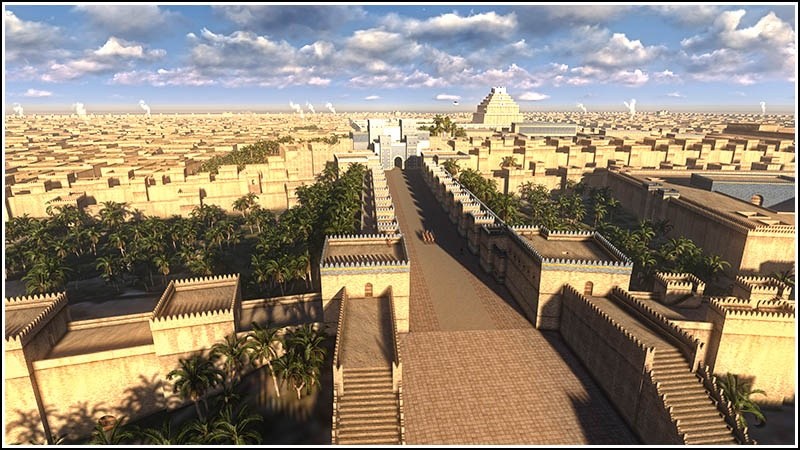 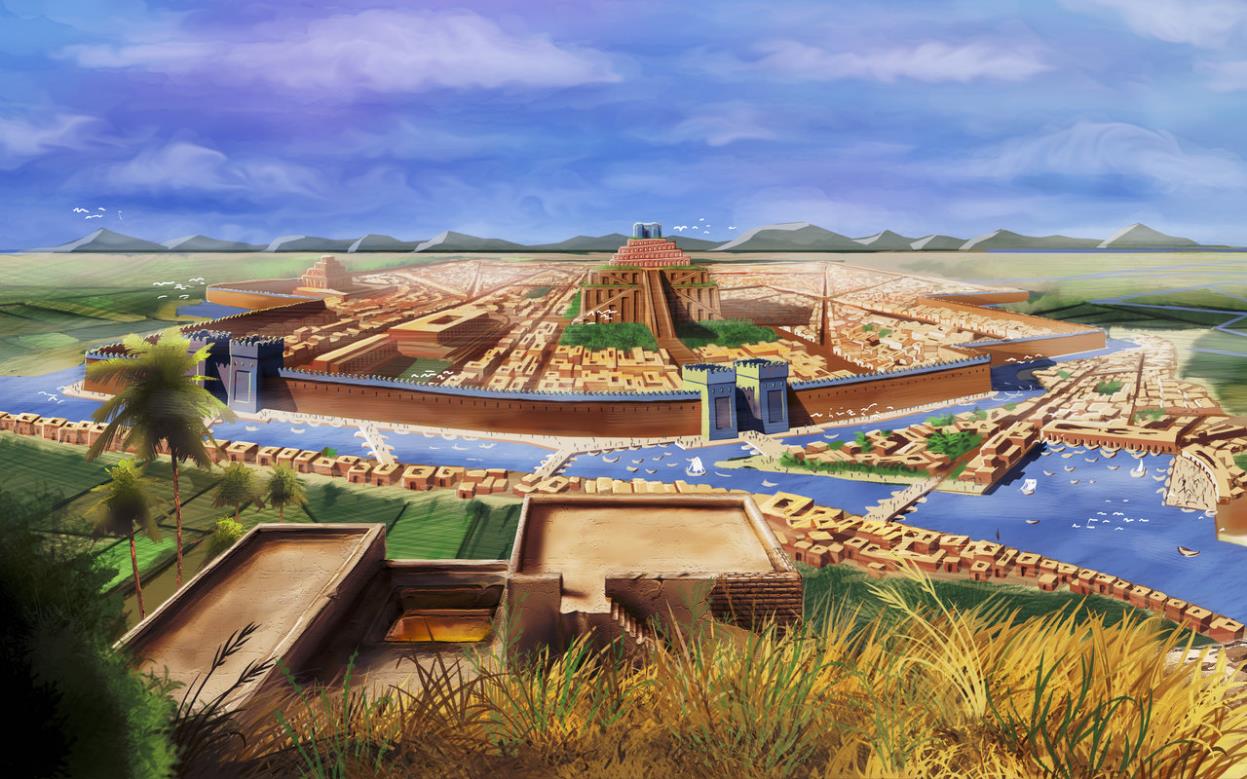 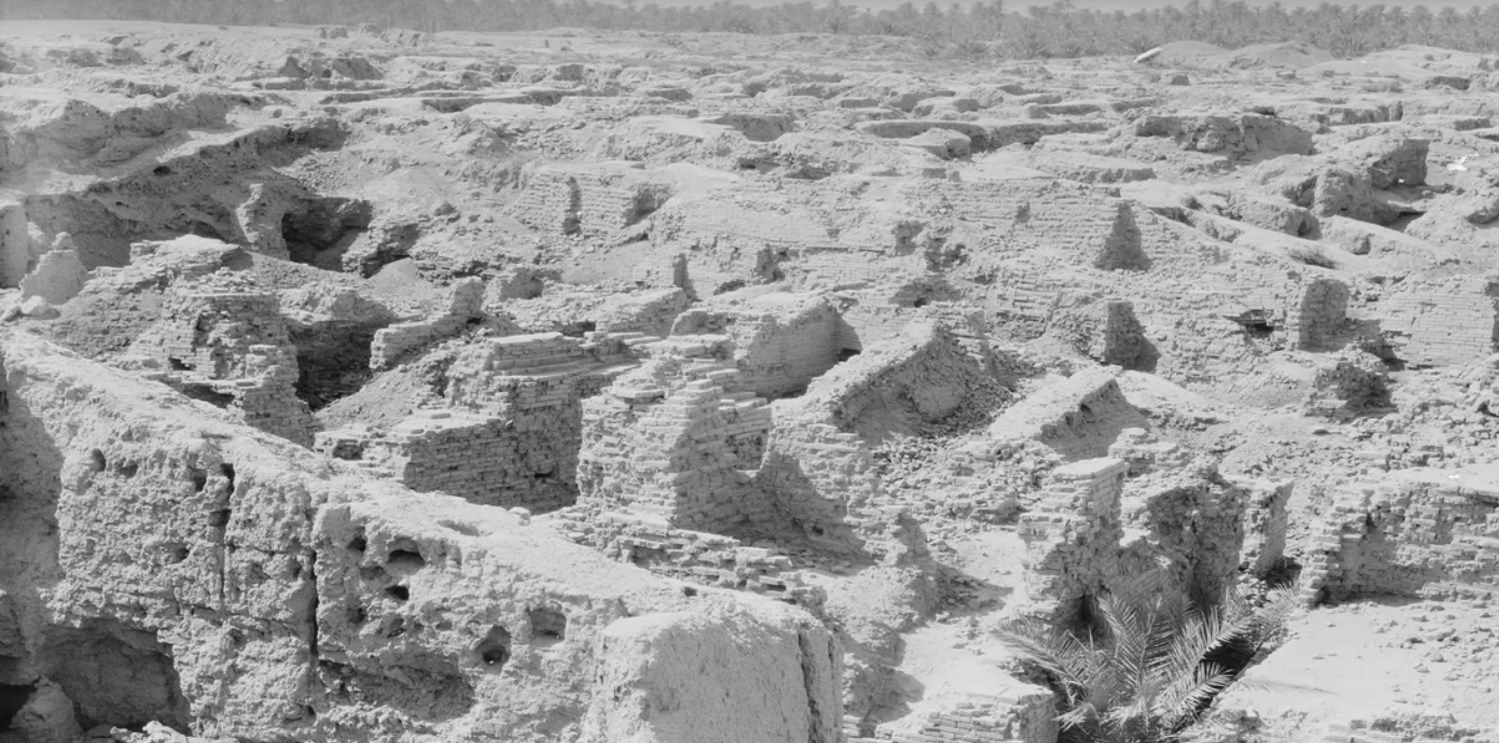 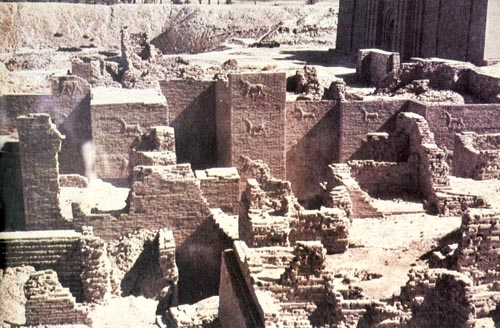 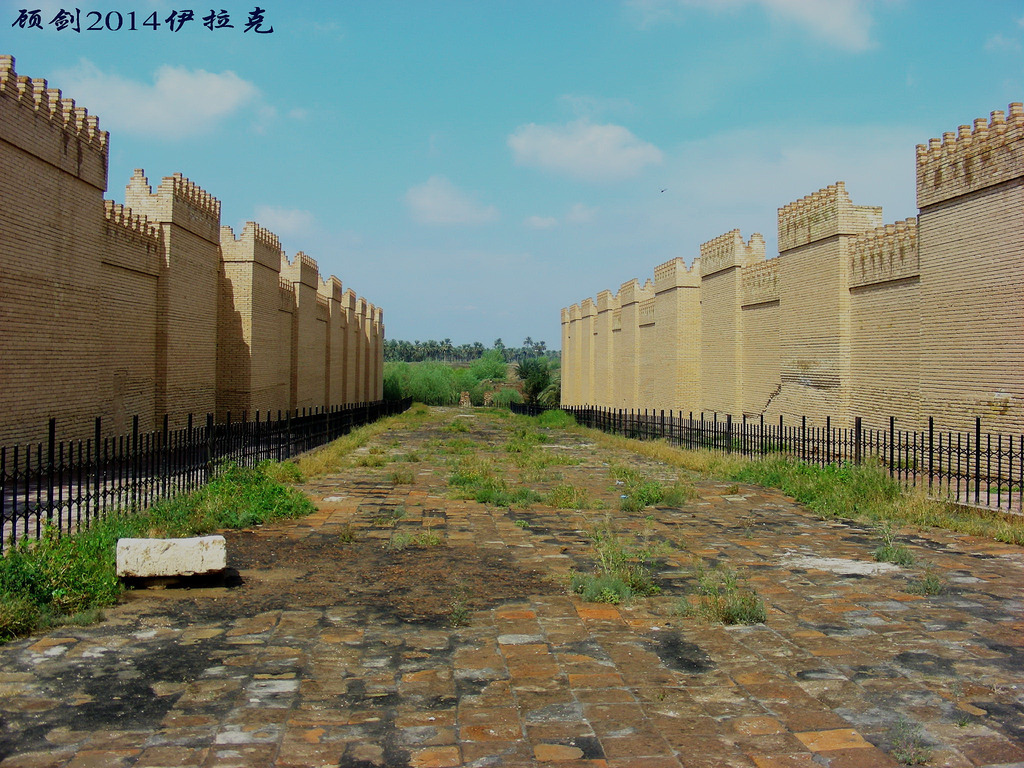 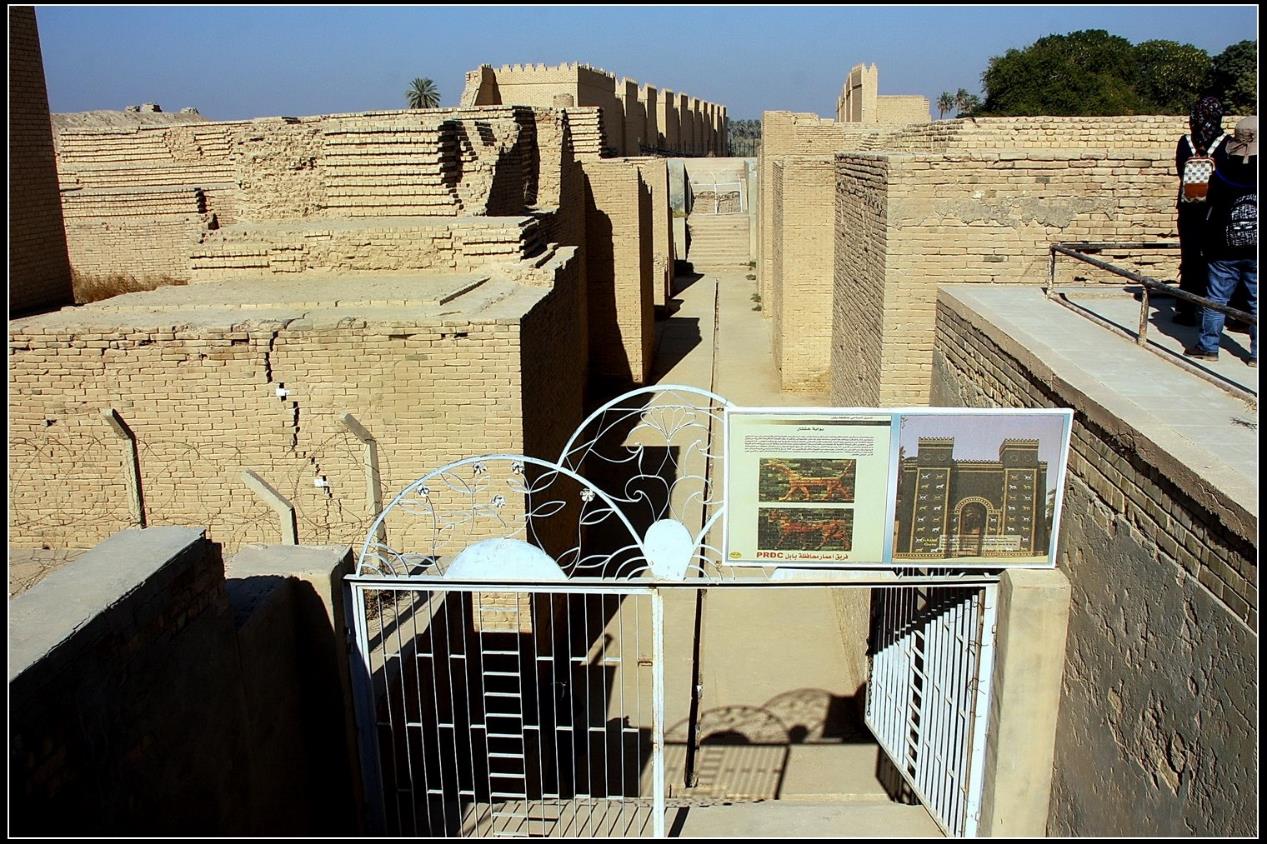 位于伊拉克的遗址公园
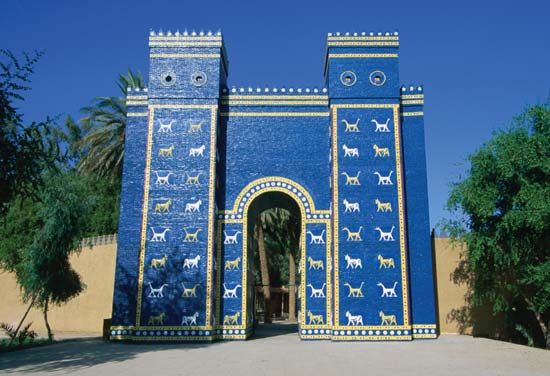 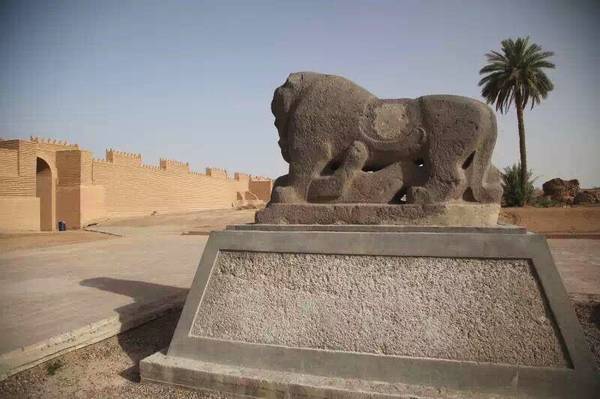 预言新巴比伦王国的毁灭
【赛13:19-21】巴比伦素来为列国的荣耀，为迦勒底人所矜夸的华美，必像　神所倾覆的所多玛、蛾摩拉一样。其内必永无人烟，世世代代无人居住。阿拉伯人也不在那里支搭帐棚，牧羊的人也不使羊群卧在那里。只有旷野的走兽卧在那里，咆哮的兽满了房屋；鸵鸟住在那里，野山羊在那里跳舞。豺狼必在她宫中呼号，野狗必在他华美殿内吼叫。巴比伦受罚的时候临近，她的日子必不长久。
新巴别塔
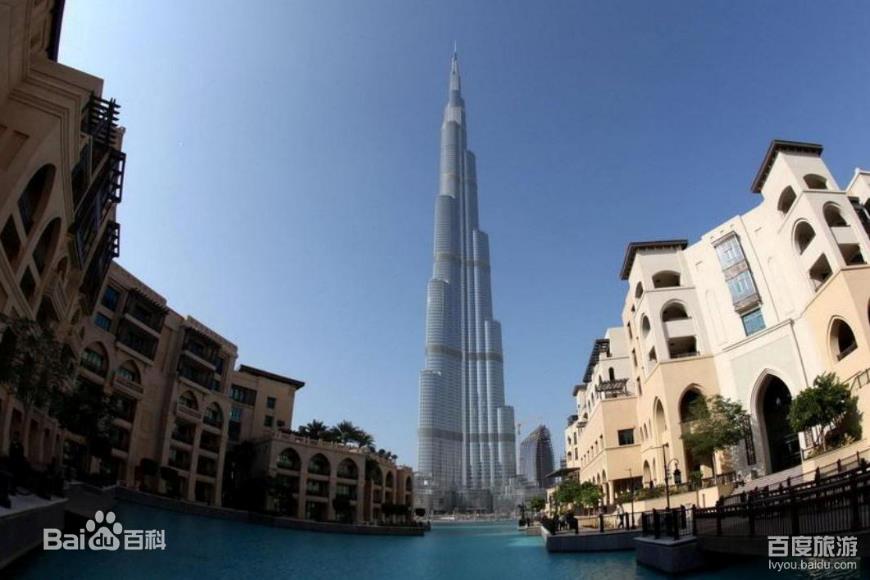 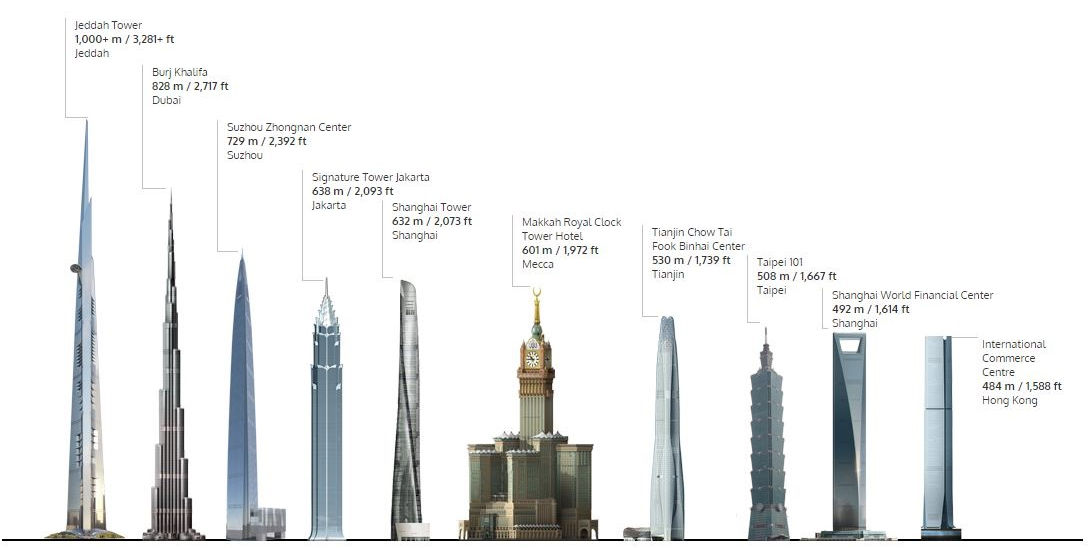 预言末世巴比伦王国的毁灭
【赛13:5-6】他们从远方来，从天边来，就是耶和华并他恼恨的兵器，要毁灭这全地。你们要哀号，因为耶和华的日子临近了；这日来到，好像毁灭从全能者来到。
【赛13:9-10】耶和华的日子临到，必有残忍、忿恨、烈怒，使这地荒凉，从其中除灭罪人。天上的众星群宿都不发光，日头一出，就变黑暗，月亮也不放光。
以色列因巴比伦灭亡得福
【赛14:1】耶和华要怜恤雅各，必再拣选以色列，将他们安置在本地，寄居的必与他们联合，紧贴雅各家。【赛14:2】外邦人必将他们带回本土；以色列家必在耶和华的地上得外邦人为仆婢，也要掳掠先前掳掠他们的，辖制先前欺压他们的。
【赛14:25】就是在我地上打折亚述人，在我山上将他践踏。他加的轭必离开以色列人；他加的重担必离开他们的肩头。
明亮之星，早晨之子
【伯38:5-7】你若晓得就说，是谁定地的尺度？是谁把准绳拉在其上？地的根基安置在何处？地的角石是谁安放的？那时，晨星一同歌唱 (When the morning stars sang together) ，神的众子也都欢呼。
【赛14:12】“明亮之星，早晨之子啊(morning star, son of the dawn) ！你何竟从天坠落？你这攻败列国的，何竟被砍倒在地上？
【启22:16】 “我——耶稣差遣我的使者为众教会将这些事向你们证明。我是大卫的根，又是他的后裔。我是明亮的晨星(the bright and morning star)。
【赛14:13-14】你心里曾说：‘我要升到天上，我要高举我的宝座在神众星以上；我要坐在聚会的山上，在北方的极处；我要升到高云之上，我要与至上者同等。’
i
s i n
pr i de
Luc i fer
神审判非利士
【赛14:29】非利士全地啊，不要因击打你的杖折断就喜乐，因为从蛇的根必生出毒蛇，它所生的，是火焰的飞龙。
【赛14:32】可怎样回答外邦的使者呢（“外邦”或指“非利士”）？必说：“耶和华建立了锡安，他百姓中的困苦人必投奔在其中。”
主前722年，亚述王撒曼以色五世死后，非利士曾图谋背叛对抗亚述，但是却遭到继任者撒珥根二世更加残酷的镇压杀戮。
神审判摩押
【赛15:8】“哀声遍闻摩押的四境；哀号的声音达到以基莲；哀号的声音达到比珥·以琳。”
以基莲在南方，比珥·以琳在北方，代表摩押全境
【赛16:14】但现在耶和华说： “三年之内，照雇工的年数，摩押的荣耀与他的群众必被藐视，余剩的人甚少无几。”
亚述王撒珥根于主前715年征服阿拉伯众国后，途经摩押顺便将其洗劫扫荡一空，应验这处的预言。
神怜悯摩押
【赛16:1】你们当将羊羔奉给那地掌权的，从西拉往旷野，送到锡安城的山（“城”原文作“女子”）。【赛16:4】求你容我这被赶散的人和你同居。至于摩押，求你作他的隐密处，脱离灭命者的面。勒索人的归于无有，毁灭的事止息了，欺压人的从国中除灭了。【赛16:5】必有宝座因慈爱坚立，必有一位诚诚实实坐在其上，在大卫帐幕中施行审判，寻求公平，速行公义。
神审判亚兰和北国以色列
【赛17:1】论大马士革的默示：看哪，大马士革已被废弃，不再为城，必变作乱堆。
【赛17:3】以法莲不再有保障；大马士革不再有国权；亚兰所剩下的，必像以色列人的荣耀消灭一样。这是万军之耶和华说的。
【赛17:4】到那日，雅各的荣耀必至枵薄，他肥胖的身体必渐瘦弱；【赛17:6】其间所剩下的不多，好像人打橄榄树，在尽上的枝梢上只剩两三个果子，在多果树的旁枝上只剩四五个果子。这是耶和华以色列的　神说的。【赛17:10】因你忘记救你的神，不记念你能力的磐石，所以你栽上佳美的树秧子，插上异样的栽子。
古实王国
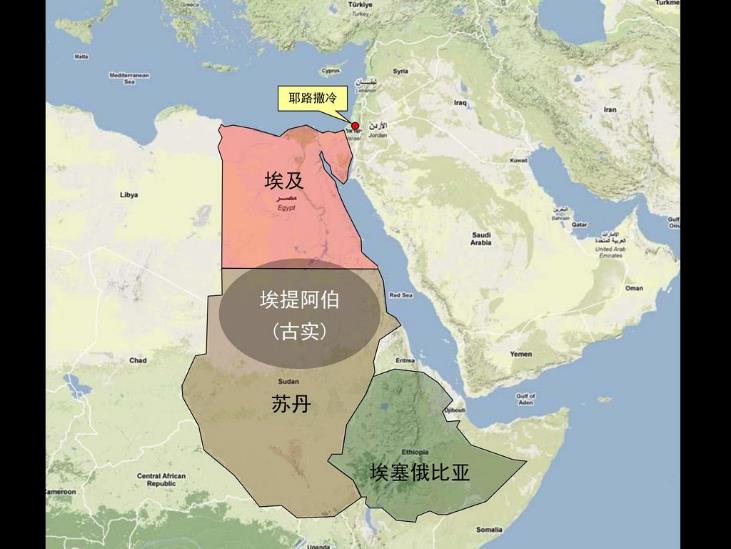 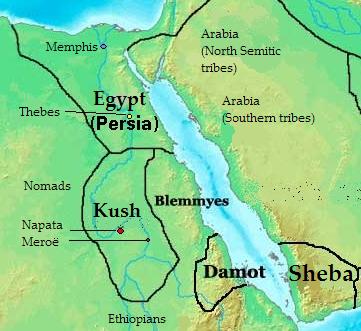 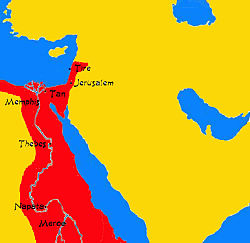 700 BC    古实王国
785 BC–AD 350
古实王国
【赛18:1】唉！古实河外翅膀刷刷响声之地，【赛18:2】差遣使者在水面上，坐蒲草船过海。先知说：“你们快行的使者，要到高大光滑的民那里去。自从开国以来，那民极其可畏，是分地界践踏人的，他们的地有江河分开。”
【赛18:7】到那时，这高大光滑的民，就是从开国以来极其可畏、分地界践踏人的，他们的地有江河分开，他们必将礼物奉给万军之耶和华，就是奉到锡安山，耶和华安置他名的地方。
预言对埃及的审判
【赛19:2】我必激动埃及人攻击埃及人，弟兄攻击弟兄，邻舍攻击邻舍，这城攻击那城，这国攻击那国。【赛19:4】我必将埃及人交在残忍主的手中，强暴王必辖制他们。这是主万军之耶和华说的。

【赛19:17】犹大地必使埃及惊恐。向谁提起犹大地，谁就惧怕。这是因万军之耶和华向埃及所定的旨意。【赛19:18】当那日必称为灭亡城，埃及地必有五城的人说迦南的方言，又指着万军之耶和华起誓。有一城，。
神怜悯人
【赛19:22】耶和华必击打埃及，又击打又医治，埃及人就归向耶和华。他必应允他们的祷告，医治他们。【赛19:23-25】 当那日，必有从埃及通亚述去的大道。亚述人要进入埃及，埃及人也进入亚述；埃及人要与亚述人一同敬拜耶和华。 当那日，以色列必与埃及、亚述三国一律，使地上的人得福；因为万军之耶和华赐福给他们，说：“埃及我的百姓，亚述我手的工作，以色列我的产业，都有福了！”
神借着以赛亚警告希西家
【赛20:1-3】亚述王撒珥根打发他珥探到亚实突的那年，他珥探就攻打亚实突，将城攻取。那时，耶和华晓谕亚摩斯的儿子以赛亚说：“你去解掉你腰间的麻布，脱下你脚上的鞋。”以赛亚就这样作，露身赤脚行走。耶和华说：“我仆人以赛亚怎样露身赤脚行走三年，作为关乎埃及和古实的预兆奇迹，
主前711年，亚实突背叛亚述，与犹大、以东、摩押连手防备亚述再次入侵，后来仍被亚述再次征服。
希西家王欲借助埃及的力量来反抗亚述，此举还有周边国家的帮助，但以赛亚指责依靠埃及而不信靠神是愚妄的。
再次论到审判巴比伦
【赛21:1】论海旁旷野的默示：有仇敌从旷野，从可怕之地而来，好像南方的旋风，猛然扫过。【赛21:2】令人凄惨的异象已默示于我。诡诈的行诡诈，毁灭的行毁灭。以拦哪，你要上去！玛代啊，你要围困！主说：“我使一切叹息止住。”
【赛21:9】看哪，有一队军兵骑着马一对一对地来。他就说：“巴比伦倾倒了！倾倒了！他一切雕刻的神像都打碎于地。”
神审判阿拉伯人
【赛21:16】主对我这样说：“一年之内，照雇工的年数，基达的一切荣耀必归于无有；【赛21:17】弓箭手所余剩的，就是基达人的勇士，必然稀少，因为这是耶和华以色列的　神说的。”
创 25:13 所记，基达是以实玛利的次子，他的後裔是亚拉伯半岛北部的大族，其所居之地称为基达地。在圣经中常作为亚拉伯人的总称或代表东方人。
亚述自主前700年起开始攻打阿拉伯，西拿基立远征埃及时自称为「阿拉伯人与亚述人的王」，表明他后来已经征服阿拉伯。
神警告耶路撒冷
【赛22:1-2】论异象谷的默示：有什么事使你这满城的人都上房顶呢？你这满处呐喊、大有喧哗的城，欢乐的邑啊，你中间被杀的，并不是被刀杀，也不是因打仗死亡。
亚述因古实而暂缓进攻耶路撒冷，所以满城居民都在庆祝，自以为得救。
【赛22:9-11】你们看见大卫城的破口很多，便聚积下池的水。又数点耶路撒冷的房屋，将房屋拆毁，修补城墙。又在两道城墙中间挖一个聚水池，可盛旧池的水，却不仰望作这事的主，也不顾念从古定这事的。
希西家修补耶路撒冷城墙，挖希西家水道以解决被围城时水源问题，但最后却变得只依靠这些坚固城墙和兵器，却不仰望耶和华。
【赛22:12-14】当那日，主万军之耶和华叫人哭泣哀号，头上光秃，身披麻布。谁知，人倒欢喜快乐，宰牛杀羊，吃肉喝酒，说：“我们吃喝吧！因为明天要死了。” 万军之耶和华亲自默示我说：“这罪孽直到你们死，断不得赦免！这是主万军之耶和华说的。”
神审判推罗和西顿
【赛23:1】论推罗的默示：他施的船只都要哀号，因为推罗变为荒场，甚至没有房屋，没有可进之路。这消息是从基提地得来的。
【赛23:8】推罗本是赐冠冕的，他的商家是王子，他的买卖人是世上的尊贵人。遭遇如此，是谁定的呢？【赛23:9】是万军之耶和华所定的，为要污辱一切高傲的荣耀，使地上一切的尊贵人被藐视。
【赛23:13】看哪，迦勒底人之地向来没有这民，这国是亚述人为住旷野的人所立的。现在他们建筑戍楼，拆毁推罗的宫殿，使他成为荒凉。
神重新使用推罗
【赛23:17】七十年后，耶和华必眷顾推罗，她就仍得利息（原文作“雇价”。下同），与地上的万国交易（原文作“行淫”）。
从尼布甲尼撒攻陷推罗，到巴比伦帝国倾亡，为时七十年。
【赛23:18】她的货财和利息要归耶和华为圣，必不积攒存留；因为她的货财必为住在耶和华面前的人所得，使他们吃饱，穿耐久的衣服。
推罗在波斯时期再度复兴，就像所罗门时代一样，其继续为归回的以色列人提供物品，供他们生活和修建圣殿之用。尼希米记中的安息日也做生意的商人可能就来自于推罗。
思考题
1. 曾经金碧辉煌不可一世的巴比伦城也变成了一堆乱堆，这世上一切的事物也会最终如此。我们不应该留恋这世上的事和物，那我们留恋这个世界上的人，比如我们的家人是神所喜悦的吗？
2. 神借着以赛亚警告要依靠神，不要依靠人。当我们在工作中，生活中遇到艰难和挑战时，我们应该怎么做才是依靠神？满怀信心祷告相信神一定会搭救，然后就什么也不做是依靠神吗？